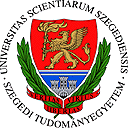 Introduction to the Comparative Entertainment Law
Dr. István Harkai PhD, Assistant Lecturer
University of Szeged Faculty of Law and Political Sciences
Institute of Comparative Law and Legal Theory
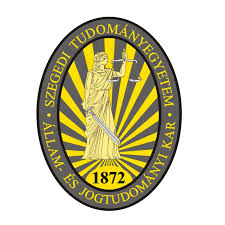 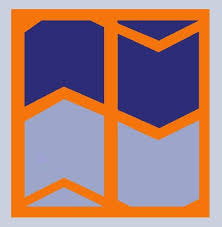 Phonogram-producers (Comparative perspectives)
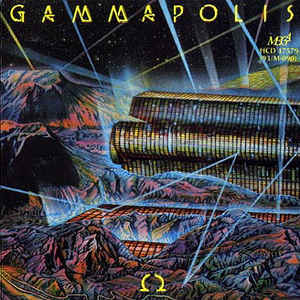 [Speaker Notes: https://img.discogs.com/-F1b53sCTf8HzS6U2if6Gv2shag=/fit-in/300x300/filters:strip_icc():format(jpeg):mode_rgb():quality(40)/discogs-images/R-6725685-1425394046-4520.jpeg.jpg]
Phonogram-producers
Supporting the creators, the performers in dissemination of audio performances.
Production of Phonograms,
Marketing of the Phonograms,
Communicating the Phonograms to the public.

Phonogram: fixing the sound or sounds, melody and lyrics of a performance. Legally reproduced and distributed copies of a phonogram which is being disseminated for commercial purpose.
Phonogram-producer:
first producers of a phonogram,
Natural or legal person/entity,
International Convention for the protection of performers, producers and broadcasting organizations (Rome convention of 1961)
Article 3 (b) Phonogram: any exclusively aural fixation of sounds of a performance or of other sounds;
(c) producer of phonograms: person who, or the legal entity which, first fixes the sounds of a performance or other sounds;
(d) publication: means the offering of copies of a phonogram to the public in reasonable quantity;
(e) reproduction: means the making of a copy or copies of a fixation;
(f) broadcasting: means the transmission by wireless means for public reception of sounds or of images and sounds;
(g) rebroadcasting: means the simultaneous broadcasting by one broadcasting organisation of the broadcast of another broadcasting organisation.
International Convention for the protection of performers, producers and broadcasting organizations (Rome convention of 1961)
Article 10 – Right of Reproduction for Phonogram Producers: Producers of phonograms shall enjoy the right to authorize or prohibit the direct or indirect reproduction of their phonograms.
Article 11 – Formalities for Phonograms: If, as a condition of protecting the rights of producers of phonograms, or of performers, or both, in relation to phonograms, a Contracting State, under its domestic law, requires compliance with formalities, these shall be considered as fulfilled if all the copies in commerce of the published phonogram or their containers bear a notice consisting of the symbol (P), accompanied by the year date of the first publication, placed in such a manner as to give reasonable notice of claim of protection; and if the copies or their containers do not identify the producer or the licensee of the producer (by carrying his name, trade mark or other appropriate designation), the notice shall also include the name of the owner of the rights of the producer; and, furthermore, if the copies or their containers do not identify the principal performers, the notice shall also include the name of the person who, in the country in which the fixation was effected, owns the rights of such performers.
Article 12 – Secondary Uses of Phonograms: If a phonogram published for commercial purposes, or a reproduction of such phonogram, is used directly for broadcasting or for any communication to the public, a single equitable remuneration shall be paid by the user to the performers, or to the producers of the phonograms, or to both. Domestic law may, in the absence of agreement between these parties, lay down the conditions as to the sharing of this remuneration.
Convention for the Protection of Phonograms Against Unauthorized Duplication of Their Phonograms (Geneva convention of 1971)
Article 1 – Definitions:
(a) phonogram: any exclusively aural fixation of sounds of a performance or of other sounds;
(b) producer of phonograms: person who, or the legal entity which, first fixes the sounds of a performance or other sounds;
(c) duplicate: an article which contains sounds taken directly or indirectly from a phonogram and which embodies all or a substantial part of the sounds fixed in that phonogram;
(d) distribution to the public: means any act by which duplicates of a phonogram are offered, directly or indirectly, to the general public or any section thereof.
Convention for the Protection of Phonograms Against Unauthorized Duplication of Their Phonograms (Geneva convention of 1971)
Article 4 – Term of Protection: The duration of the protection given shall be a matter for the domestic law of each Contracting State. However, if the domestic law prescribes a specific duration for the protection, that duration shall not be less than twenty years from the end either of the year in which the sounds embodied in the phonogram were first fixed or of the year in which the phonogram was first published.
Article 5 – Formalities: If, as a condition of protecting the producers of phonograms, a Contracting State, under its domestic law, requires compliance with formalities, these shall be considered as fulfilled if all the authorized duplicates of the phonogram distributed to the public or their containers bear a notice consisting of the symbol (P), accompanied by the year date of the first publication, placed in such manner as to give reasonable notice of claim of protection; and, if the duplicates or their containers do not identify the producer, his successor in title or the exclusive licensee (by carrying his name, trademark or other appropriate designation), the notice shall also include the name of the producer, his successor in title or the exclusive licensee.
Agreement on trade-related aspects of intellectual property rights
Article 14 2.: Producers of phonograms shall enjoy the right to authorize or prohibit the direct or indirect reproduction of their phonograms.
4. The provisions of Article 11 (Rental rights – commercial rental to the public of originals or copies) in respect of computer programs shall apply mutatis mutandis to producers of phonograms and any other right holders in phonograms as determined in a Member’s law. If on 15 April 1994 a Member has in force a system of equitable remuneration of right holders in respect of the rental of phonograms, it may maintain such system provided that the commercial rental of phonograms is not giving rise to the material impairment of the exclusive rights of reproduction of right holders.
5. The term of the protection available under this Agreement to performers and producers of phonograms shall last at least until the end of a period of 50 years computed from the end of the calendar year in which the fixation was made or the performance took place. The term of protection granted pursuant to paragraph 3 shall last for at least 20 years from the end of the calendar year in which the broadcast took place.
WIPO Performance and Phonograms Treaty (WPPT)
Article 2 – Definitions:
(b) phonogram: means the fixation of the sounds of a performance or of other sounds, or of a representation of sounds, other than in the form of a fixation incorporated in a cinematographic or other audiovisual work;
(c) fixation: embodiment of sounds, or of the representations thereof, from which they can be perceived, reproduced or communicated through a device;
(d) producer of a phonogram: person, or the legal entity, who or which takes the initiative and has the responsibility for the first fixation of the sounds of a performance or other sounds, or the representations of sounds;
(e) publication: of a fixed performance or a phonogram means the offering of copies of the fixed performance or the phonogram to the public, with the consent of the rightholder, and provided that copies are offered to the public in reasonable quantity;
(f) broadcasting: means the transmission by wireless means for public reception of sounds or of images and sounds or of the representations thereof; such transmission by satellite is also “broadcasting”; transmission of encrypted signals is “broadcasting” where the means for decrypting are provided to the public by the broadcasting organization or with its consent;
(g) communication to the public: of a performance or a phonogram means the transmission to the public by any medium, otherwise than by broadcasting, of sounds of a performance or the sounds or the representations of sounds fixed in a phonogram. For the purposes of Article 15, “communication to the public” includes making the sounds or representations of sounds fixed in a phonogram audible to the public.
WIPO Performance and Phonograms Treaty (WPPT)
Article 11 – Right of Reproduction: Producers of phonograms shall enjoy the exclusive right of authorizing the direct or indirect reproduction of their phonograms, in any manner or form.
Article 12 – Right of Distribution:
(1) Producers of phonograms shall enjoy the exclusive right of authorizing the making available to the public of the original and copies of their phonograms through sale or other transfer of ownership.
Article 13 – Right of Rental:
(1) Producers of phonograms shall enjoy the exclusive right of authorizing the commercial rental to the public of the original and copies of their phonograms, even after distribution of them, by or pursuant to, authorization by the producer.
Article 14 – Right of Making Available of Phonograms: Producers of phonograms shall enjoy the exclusive right of authorizing the making available to the public of their phonograms, by wire or wireless means, in such a way that members of the public may access them from a place and at a time individually chosen by them. (on-demand)
WIPO Performance and Phonograms Treaty (WPPT)
Article 16 – Limitations and Exceptions:
(1) Contracting Parties may, in their national legislation, provide for the same kinds of limitations or exceptions with regard to the protection of performers and producers of phonograms as they provide for, in their national legislation, in connection with the protection of copyright in literary and artistic works.
(2) Contracting Parties shall confine any limitations of or exceptions to rights provided for in this Treaty to certain special cases which do not conflict with a normal exploitation of the performance or phonogram and do not unreasonably prejudice the legitimate interests of the performer or of the producer of the phonogram. (Three step-test) 
Article 17 – Term of Protection:
(2) The term of protection to be granted to producers of phonograms under this Treaty shall last, at least, until the end of a period of 50 years computed from the end of the year in which the phonogram was published, or failing such publication within 50 years from fixation of the phonogram, 50 years from the end of the year in which the fixation was made.
Article 18 – Obligations concerning Technological Measures: Contracting Parties shall provide adequate legal protection and effective legal remedies against the circumvention of effective technological measures that are used by performers or producers of phonograms in connection with the exercise of their rights under this Treaty and that restrict acts, in respect of their performances or phonograms, which are not authorized by the performers or the producers of phonograms concerned or permitted by law.
2001/29/EC Infosoc Directive
(10) If authors or performers are to continue their creative and artistic work, they have to receive an appropriate reward for the use of their work, as must producers in order to be able to finance this work. The investment required to produce products such as phonograms, films or multimedia products, and services such as "on-demand" services, is considerable. Adequate legal protection of intellectual property rights is necessary in order to guarantee the availability of such a reward and provide the opportunity for satisfactory returns on this investment.
[Speaker Notes: https://ec.europa.eu/digital-single-market/en/eu-copyright-legislation]
2001/29/EC Infosoc Directive
Article 2 - Reproduction right: Member States shall provide for the exclusive right to authorise or prohibit direct or indirect, temporary or permanent reproduction by any means and in any form, in whole or in part:
(c) for phonogram producers, of their phonograms;
Article 3 - Right of communication to the public of works and right of making available to the public other subject-matter:
1. Member States shall provide authors with the exclusive right to authorise or prohibit any communication to the public of their works, by wire or wireless means, including the making available to the public of their works in such a way that members of the public may access them from a place and at a time individually chosen by them.
2. Member States shall provide for the exclusive right to authorise or prohibit the making available to the public, by wire or wireless means, in such a way that members of the public may access them from a place and at a time individually chosen by them:
(b) for phonogram producers, of their phonograms;
[Speaker Notes: https://ec.europa.eu/digital-single-market/en/eu-copyright-legislation]
2001/29/EC Infosoc Directive
Article 5 1. – Exceptions and limitations: Temporary acts of reproduction referred to in Article 2, which are transient or incidental and an integral and essential part of a technological process and whose sole purpose is to enable:
a) A transmission in a network between third parties by an intermediary, or
b) a lawful use of a work or other subject-matter to be made, and which have no independent economic significance, shall be exempted from the reproduction right provided for in Article 2.
[Speaker Notes: Exceptions and limitations
1. Temporary acts of reproduction referred to in Article 2,
which are transient or incidental [and] an integral and essential
part of a technological process and whose sole purpose is to
enable:
(a) a transmission in a network between third parties by an
intermediary, or
(b) a lawful use
of a work or other subject-matter to be made, and which have
no independent economic significance, shall be exempted from
the reproduction right provided for in Article 2.

2. Member States may provide for exceptions or limitations
to the reproduction right provided for in Article 2 in the
following cases:
(a) in respect of reproductions on paper or any similar
medium, effected by the use of any kind of photographic
technique or by some other process having similar effects,
with the exception of sheet music, provided that the rightholders receive fair compensation;
(b) in respect of reproductions on any medium made by a
natural person for private use and for ends that are neither
directly nor indirectly commercial, on condition that the
rightholders receive fair compensation which takes account
of the application or non-application of technological
measures referred to in Article 6 to the work or subjectmatter concerned;
(c) in respect of specific acts of reproduction made by publicly
accessible libraries, educational establishments or museums,
or by archives, which are not for direct or indirect
economic or commercial advantage;
(d) in respect of ephemeral recordings of works made by
broadcasting organisations by means of their own facilities
and for their own broadcasts; the preservation of these
recordings in official archives may, on the grounds of their
exceptional documentary character, be permitted;
(e) in respect of reproductions of broadcasts made by social
institutions pursuing non-commercial purposes, such as
hospitals or prisons, on condition that the rightholders
receive fair compensation.

3. Member States may provide for exceptions or limitations
to the rights provided for in Articles 2 and 3 in the following
cases:
(a) use for the sole purpose of illustration for teaching or
scientific research, as long as the source, including the
author's name, is indicated, unless this turns out to be
impossible and to the extent justified by the non-commercial purpose to be achieved;
(b) uses, for the benefit of people with a disability, which are
directly related to the disability and of a non-commercial
nature, to the extent required by the specific disability;
22.6.2001 EN Official Journal of the European Communities L 167/17
(c) reproduction by the press, communication to the public or
making available of published articles on current
economic, political or religious topics or of broadcast
works or other subject-matter of the same character, in
cases where such use is not expressly reserved, and as long
as the source, including the author's name, is indicated, or
use of works or other subject-matter in connection with
the reporting of current events, to the extent justified by
the informatory purpose and as long as the source,
including the author's name, is indicated, unless this turns
out to be impossible;
(d) quotations for purposes such as criticism or review,
provided that they relate to a work or other subject-matter
which has already been lawfully made available to the
public, that, unless this turns out to be impossible, the
source, including the author's name, is indicated, and that
their use is in accordance with fair practice, and to the
extent required by the specific purpose;
(e) use for the purposes of public security or to ensure the
proper performance or reporting of administrative, parliamentary or judicial proceedings;
(f) use of political speeches as well as extracts of public
lectures or similar works or subject-matter to the extent
justified by the informatory purpose and provided that the
source, including the author's name, is indicated, except
where this turns out to be impossible;
(g) use during religious celebrations or official celebrations
organised by a public authority;
(h) use of works, such as works of architecture or sculpture,
made to be located permanently in public places;
(i) incidental inclusion of a work or other subject-matter in
other material;
(j) use for the purpose of advertising the public exhibition or
sale of artistic works, to the extent necessary to promote
the event, excluding any other commercial use;
(k) use for the purpose of caricature, parody or pastiche;
(l) use in connection with the demonstration or repair of
equipment;
(m) use of an artistic work in the form of a building or a
drawing or plan of a building for the purposes of reconstructing the building;
(n) use by communication or making available, for the
purpose of research or private study, to individual
members of the public by dedicated terminals on the
premises of establishments referred to in paragraph 2(c) of
works and other subject-matter not subject to purchase or
licensing terms which are contained in their collections;
(o) use in certain other cases of minor importance where
exceptions or limitations already exist under national law,
provided that they only concern analogue uses and do not
affect the free circulation of goods and services within the
Community, without prejudice to the other exceptions and
limitations contained in this Article.

4. Where the Member States may provide for an exception
or limitation to the right of reproduction pursuant to paragraphs 2 and 3, they may provide similarly for an exception or
limitation to the right of distribution as referred to in Article 4
to the extent justified by the purpose of the authorised act of
reproduction.

5. The exceptions and limitations provided for in paragraphs 1, 2, 3 and 4 shall only be applied in certain special
cases which do not conflict with a normal exploitation of the
work or other subject-matter and do not unreasonably prejudice the legitimate interests of the rightholder.]
2001/29/EC Infosoc Directive
Article 5 2. – Exceptions and limitations: Member States may provide for exceptions or limitations to the reproduction right provided for in Article 2 in the following cases:
a) in respect of reproductions on paper or any similar medium, effected by the use of any kind of photographic technique or by some other process having similar effects, with the exception of sheet music, provided that the rightholders receive fair compensation;
(b) in respect of reproductions on any medium made by a natural person for private use and for ends that are neither directly nor indirectly commercial, on condition that the rightholders receive fair compensation which takes account of the application or non-application of technological measures referred to in Article 6 to the work or subject matter concerned;
(c) in respect of specific acts of reproduction made by publicly accessible libraries, educational establishments or museums, or by archives, which are not for direct or indirect economic or commercial advantage;
(d) in respect of ephemeral recordings of works made by broadcasting organisations by means of their own facilities and for their own broadcasts; the preservation of these recordings in official archives may, on the grounds of their exceptional documentary character, be permitted;
(e) in respect of reproductions of broadcasts made by social institutions pursuing non-commercial purposes, such as hospitals or prisons, on condition that the rightholders receive fair compensation.
2001/29/EC Infosoc Directive
Article 5 2. – Exceptions and limitations: Member States may provide for exceptions or limitations to the rights provided for in Articles 2 and 3 in the following cases:
(a) use for the sole purpose of illustration for teaching or scientific research, as long as the source, including the author's name, is indicated, unless this turns out to be impossible and to the extent justified by the non-commercial purpose to be achieved;
(b) uses, for the benefit of people with a disability, which are directly related to the disability and of a non-commercial nature, to the extent required by the specific disability;
(c) reproduction by the press, communication to the public or making available of published articles on current economic, political or religious topics or of broadcast works or other subject-matter of the same character, in cases where such use is not expressly reserved, and as long as the source, including the author's name, is indicated, or use of works or other subject-matter in connection with the reporting of current events, to the extent justified by the informatory purpose and as long as the source, including the author's name, is indicated, unless this turns out to be impossible;
(d) quotations for purposes such as criticism or review, provided that they relate to a work or other subject-matter which has already been lawfully made available to the public, that, unless this turns out to be impossible, the source, including the author's name, is indicated, and that their use is in accordance with fair practice, and to the extent required by the specific purpose;
2001/29/EC Infosoc Directive
Article 5 2. – Exceptions and limitations: Member States may provide for exceptions or limitations to the rights provided for in Articles 2 and 3 in the following cases:
(e) use for the purposes of public security or to ensure the proper performance or reporting of administrative, parliamentary or judicial proceedings;
(f) use of political speeches as well as extracts of public lectures or similar works or subject-matter to the extent justified by the informatory purpose and provided that the source, including the author's name, is indicated, except where this turns out to be impossible;
(g) use during religious celebrations or official celebrations organised by a public authority;
(h) use of works, such as works of architecture or sculpture, made to be located permanently in public places;
(i) incidental inclusion of a work or other subject-matter in other material;
(j) use for the purpose of advertising the public exhibition or sale of artistic works, to the extent necessary to promote the event, excluding any other commercial use;
(k) use for the purpose of caricature, parody or pastiche;
(l) use in connection with the demonstration or repair of equipment;
(m) use of an artistic work in the form of a building or a drawing or plan of a building for the purposes of reconstructing the building;
2001/29/EC Infosoc Directive
Article 5 2. – Exceptions and limitations: Member States may provide for exceptions or limitations to the rights provided for in Articles 2 and 3 in the following cases:
n) use by communication or making available, for the purpose of research or private study, to individual members of the public by dedicated terminals on the premises of establishments referred to in paragraph 2(c) of works and other subject-matter not subject to purchase or licensing terms which are contained in their collections;
(o) use in certain other cases of minor importance where exceptions or limitations already exist under national law, provided that they only concern analogue uses and do not affect the free circulation of goods and services within the Community, without prejudice to the other exceptions and limitations contained in this Article.
Article 5 4. – Exceptions and limitations: Where the Member States may provide for an exception or limitation to the right of reproduction pursuant to paragraphs 2 and 3, they may provide similarly for an exception or limitation to the right of distribution as referred to in Article 4 to the extent justified by the purpose of the authorised act of reproduction.
Article 5 5. Three step test: The exceptions and limitations provided for in paragraphs 1, 2, 3 and 4 shall only be applied in certain special cases which do not conflict with the normal exploitation of the work or other subject-matter and do not unreasonably prejudice the legitimate interests of the rightholder.
2006/115/ec rental and lending right/certain rights related to copyright
Article 3 1. – Rental and lending right: The exclusive right to authorise or prohibit rental and lending shall belong to the phonogram producer in respect of his phonogram.
Article 7 1. – Fixation right: authorise or prohibit the fixation of their performances.
Article 8 1. – Broadcasting and communication to the public: broadcasting by wireless means and the communication to the public of their performances, except where the performance is itself already a broadcast performance or is made from a fixation.
Article 9 1. – Distribution right: make available to the public, by sale or otherwise, for performers, in respect of their performances.
[Speaker Notes: https://eur-lex.europa.eu/legal-content/EN/TXT/HTML/?uri=CELEX:32006L0115&from=EN]
93/83/EEC Satellite Directive2011/77/EU – term Directive
Article 4 1. – Rights of performers: For the purpose of communication to the public by satellite, the rights of phonogram producers(…) shall be protected (…).
(3) of Term Directive: For phonogram producers the period starts with the fixation of the phonogram or its lawful publication within 50 years after fixation, or, if it is not so published, its lawful communication to the public within 50 years after fixation.
(18) In some Member States, musical compositions with words are given a single term of protection, calculated from the death of the last surviving author, while in other Member States separate terms of protection apply for music and lyrics. Musical compositions with words are overwhelmingly co-written. For example, an opera is often the work of a librettist and a composer. Moreover, in musical genres such as jazz, rock and pop music, the creative process is often collaborative in nature.
(19) Consequently, the harmonisation of the term of protection in respect of musical compositions with words the lyrics and music of which were created in order to be used together is incomplete, giving rise to obstacles to the free movement of goods and services, such as cross-border collective management services. In order to ensure the removal of such obstacles, all such works in protection at the date by which the Member States are required to transpose this Directive should have the same harmonised term of protection in all Member States.
Article 1 of Term Directive: Directive 2006/116/EC is hereby amended as follows: „The term of protection of a musical compositiion with words shall expire 70 years after the death of the last of the following persons to survive, whether or not those persons are designated as co-authors: the author of the lyrics and the composer of the musical composition, provided that both contributions were specifically created for the respective musical composition with words.
Protection of phonogram producers in the Hungarian copyright law
Section 76 (1) Unless otherwise provided by statute, the authorization of the producer of a phonogram is required for the phonogram to be
a) reproduced,
b) distributed, or
c) made available to the public by cable or any other means or in any other manner so that members of the public may access it from a place and at a time individually chosen by them.
(2) Unless otherwise provided by statute, the producer of a phonogram has a right to remuneration for the uses referred to in Subsection (1).
Protection of phonogram producers in the Hungarian copyright law
Section 77 (1) In the case of broadcasting a phonogram that has been released for commercial purposes or a copy of it or communicating the phonogram or a copy of it to the public in any other manner, the user must pay an additional remuneration in addition to the royalty to be paid for the use of the copyrighted work, which remuneration is due to the producer of the phonogram and the performer on an equal basis, unless the entitled parties agree otherwise.
(2) For the purposes of Subsection (1), a phonogram shall be considered as released for commercial purposes if it is made available to the public in the manner provided in Paragraph e) of Subsection (1) of Section 73 and Paragraph c) of Subsection (1) of Section 76. For the purposes of Subsection (1) of this Section and Paragraph b) of Subsection (1) of Section 73, the use governed in Subsection (2) of Section 28 shall also be treated as communication to the public. Furthermore, within the application of Subsection (1) above, the conveyance of sound recordings to the audience [Paragraph b) of Subsection (2) of Section 24] shall also be treated as communication to the public.
(3) The entitled parties can enforce their claim to remuneration only through their collective rights management organizations, and they may repudiate their remuneration only after the distribution date and to the extent of the amount due to them.
Protection of phonogram producers in the Hungarian copyright law
Section 78 (1) The authorization of the producer of a phonogram - in addition to that of the author of the work embodied in the phonogram - and - in the case of a phonogram of a performance - the authorization of the performer(s) are required for the public lending and rental of the released copies of the phonogram.
(2) The use determined in Subsection (1) is subject to the payment of remuneration, which shall be distributed on an equal basis among the entitled parties, unless they agree otherwise. The authors and the performers are entitled to enforce their claim to remuneration through the agency of their collective rights management organizations, and they may repudiate such remuneration only after the distribution date and to the extent of the amount due to them.
Section 78/A If the performer terminates the contract on the fixation of his performances with a phonogram producer pursuant to Subsections (2)-(3) of Section 55, all rights of the phonogram producer in the phonogram shall expire.
Section 79 Producers of phonograms have the right to have their names indicated on the copies of phonograms.
How music is made – licensing issues in the music industry
[Speaker Notes: https://farm4.static.flickr.com/3291/3087500521_a4fb4d20c0_o.jpg]
Brick & Mortar vs. Digital
Royalty payment for a CD in the US in 2006
Rolyaty payments paid by different digital commercial users
20 USD:
Song writer (author): 4,5%
Performer: 6,6%
Phonogram Producer: 2,2%
Distributor: 22%
Manufacturer: 5%
Retailer & record label: 30%.
Pandora:
Premium: 0,005 USD/stream
Non-premium: 0,0014 USD/stream
iTunes:
69, 99 and 1,29 Cent for a single song
Spotify:
Subscription fee: 4,99 EUR, 7,99 EUR (family), 2,49 EUR (students) – add-free, unlimited access to music.
Division of the royalty: 55-60% phonogram producers, 10-15% record labels.
Tidal (initiated by Jay-Z): 0,007 USD/stream
Music licensing in the EU
Stakeholders: song writers (authors) + performers + phonogram producers + record labels.
Territorially fragmented licensing practices.  Role of the collective rights management organisations. (Directive 2014/26/EU!)
Concerned economic rights:
Physical copies: mechanical reproduction + public performance
Online copies:
On-demand, interactive service: reproduction + making available to the public.
Music licensing in the US
Stakeholders and protected subject matters:
Sound recording,
Musical work (lyrics and melody)
Concerned economic rights:
Mechanical reproduction,
Distribution to the public,
Public performance, including digital transmission of the phono record,
Synchronization „synch” license (temporary license for third party, who use the phono record for commercial purposes, such as advertisements, movies and video games.
Music licensing in the US
Types of licenses:
Compulsory license: for distribution of copies. Royalty is determined by the Copyright Royalty Board.
Voluntary license: individually settled with the right holders. Exact content depends on the actual technical method used to carry out the service. (On-demand or simple web radio).
Pandora: permission granted for digital audio transmission (limited performance right) is subject to statutory license. Royalty is paid to the SoundExchange which distribute it among the right holders.
Spotify:
interactive, on-demand servicelicense for public performance/reproduction/distribution, simultaneously for the musical works and the phonograms.
Web radio, non-linear, non-interactive streamingsame as Pandora (compulsory licensing).
Thank you for your attention
Harkai István (harkai.istvan89@gmail.com; harkai.istvan@juris.u-szeged.hu)
Blog: Copy 21 (http://copy21.com/).
This teaching material has been made at the University of Szeged, and supported by the European Union by the project nr. EFOP-3.6.2-16-2017-00007, titled Aspects on the development of intelligent, sustainable and inclusive society: social, technological, innovation networks in employment and digital economy. The project has been supported by the European Union, co-financed by the European Social Fund and the budget of Hungary.
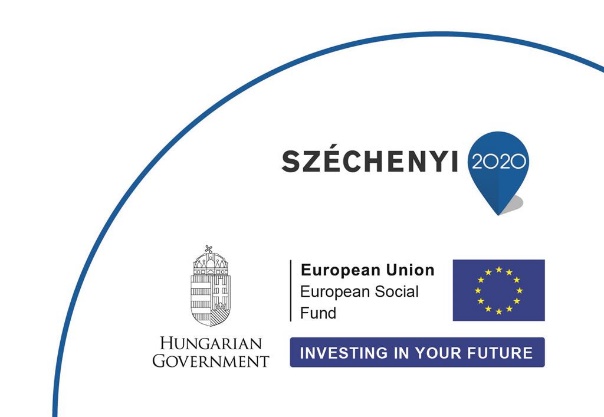 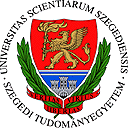